Basic production algorithms and its main concepts
Ing.J.Skorkovský,CSc. 
and various listed sources
Department of Corporate  Economy
Slides 2-18 –basic production theory and 29-48 practical NAV example
Comment : without basic production theory it is useless to model production in ERP
Main concepts
MRP=Material Requirements Planning (push)
MRP_II=Manufacturing Resource Planning (push)
APS = Advanced Planning and Scheduling 
JIT = Just In Time (pull)
TOC (Drum-Buffer-Rope) (push-pull->combined) – was presented in another session of this course
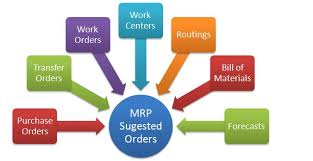 Work Order=Production order in MS Dynamics NAV
BOM=Bill Of Material (structure of the product)
Component
0
A
B
Product|Semiproduct
1
500
200
0,1,2,,..Low Level Codes
2
100
100
600
3
300
400
300
400
300
Independent demand for products and semi-products and dependent for components
Planning backward from production schedule (independent) to dependent- demand components -without statistically calculated Reorder Point (ROP)– see next lesson and next slide as well
IF ROP is not taken into consideration – MRP is PUSH system -> it computes the schedule of what should be started (pushed) into a system, that authorizes production  as inventory is consumed (ROP will be explained later in this session- only Czech course BPH-PIS2)
HOME STUDY
Push system
Purchase orders
Forecast
MRP|ERP
Operation 4
Operation 2
Operation 3
Operation 1
WIP
WIP
Customer 1
Supplier1
ROUTING
(how to do it)
Component
warehouse
Customer  2
FG warehouse
Supplier 2
Demand
Supply
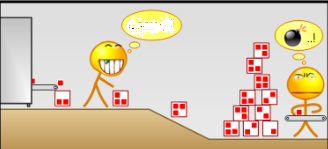 Take it !
WIP
Determination of the Reorder Point (ROP)
ROP=expected demand during lead time + safety stock
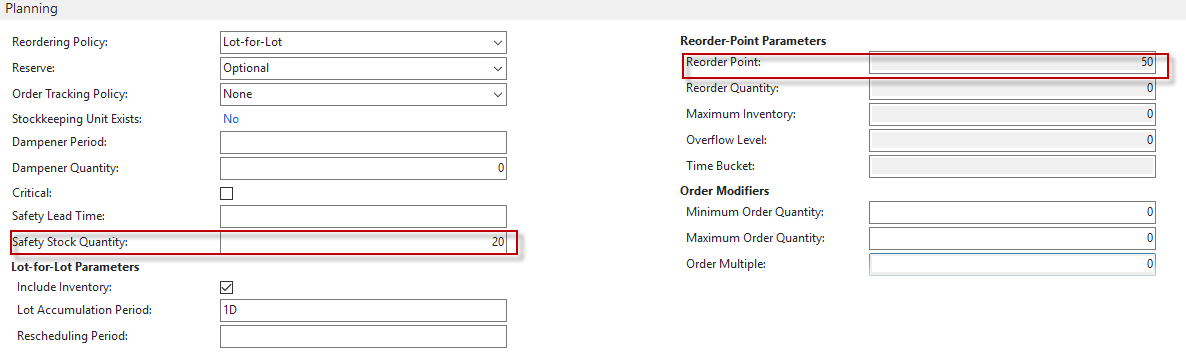 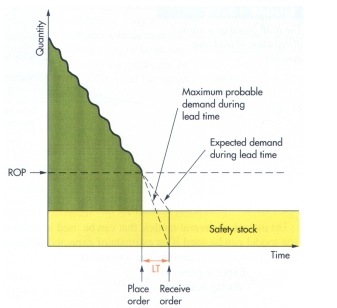 Expected demand=30
50-20=30
50=ROP
20
LT =Lead time
Determination of the Reorder Point (ROP)(home study - AOPR-only for avid readers- will be not discussed during exams)
ROP = expected demand during lead time + z* σdLT 
    where  z  = number of standard deviations and   
                     σdLT = the standard deviation of lead time demand  and z* σdLT =Safety Stock
                     aan
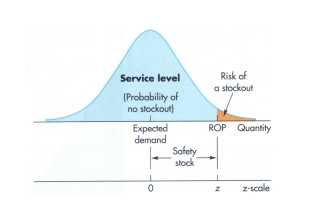 Example( Pareto analysis and ABC model simplified - PWP will be shown later)(home study - AOPR-only for avid readers- will be not discussed during exams)
The manager of a construction supply house determined knows that demand for sand during lead time averages is 50 tons.  
The manager knows, that demand during lead time could be described by a normal distribution that has a mean of 50 tons and a Standard Deviation of 5 tons (σdLT )
The manager is willing to accept a stock out the risk of no more than 3 percent
Example-data(home study - AOPR-only for avid readers- will be not discussed during exams)
Expected lead time averages = 50 tons.  
σdLT = 5 tons
Risk = 3 % max  
Questions : 

What value of z (number of standard deviations) is appropriate?
How much safety stock should be held?
What reorder point should be used?
Example-solution (home study - AOPR-only for avid readers- will be not discussed during exams)
Service level =1,00-0,03 (risk) =0,97 and from probability tables you will get   z= +1,88
See next slide with probability table
Probability tablehome study - AOPR-only for avid readers- will be not discussed during exams
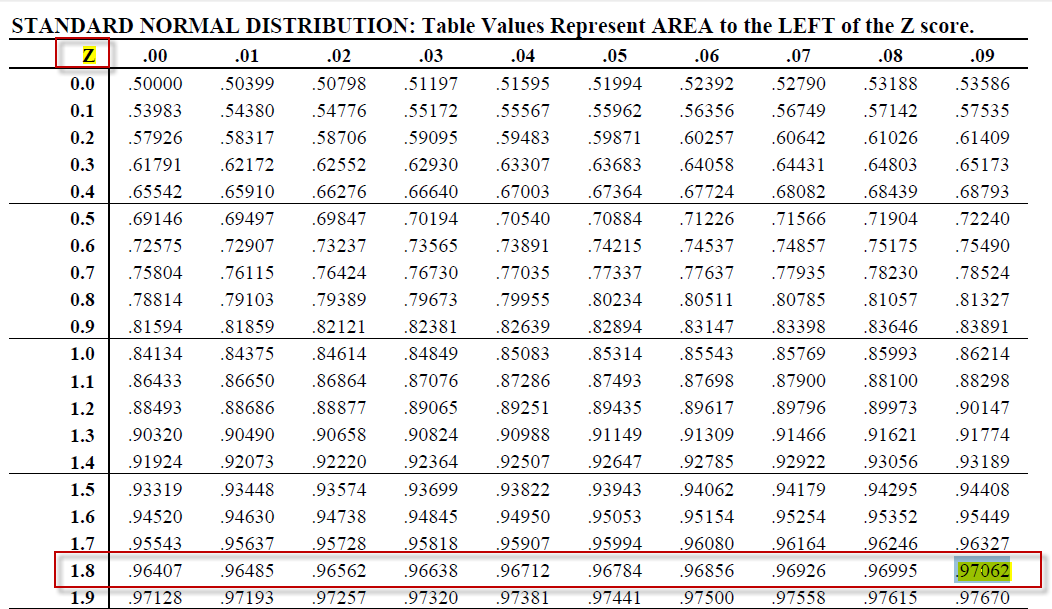 Example-solution(home study - AOPR-only for avid readers- will be not discussed during exams)
Service level =1,00-0,03 =0,97 and from probability tables we have got : z= +1,88 
Safety stock = z * σdLT  = 1,88 * 5 =9,40  tons
ROP = expected lead time demand + safety stock = 50 + 9.40 = 59.40 tons  
For z=1 service level =84,13 %
For z=2 service level= 97,72 %
For z=3 service level = 99,87% (see six sigma)
MRP_II =MRP + resource capacity planning
MPS
Demand 
management
Rough-cut capacity planning
Intermediate-range
 planning
BOM
MRP
Scheduled
receipts
Job 
Pool (planned)
Capacity requirement planning
Job  Release
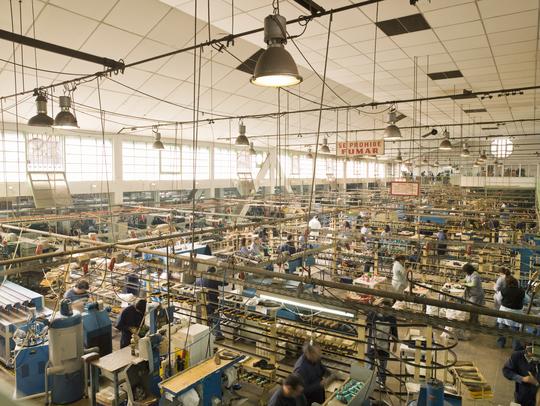 Short term
 control
(Shop floor)
Routings
(operations)
Job
Dispatch
BOM in MS Dynamics NAV
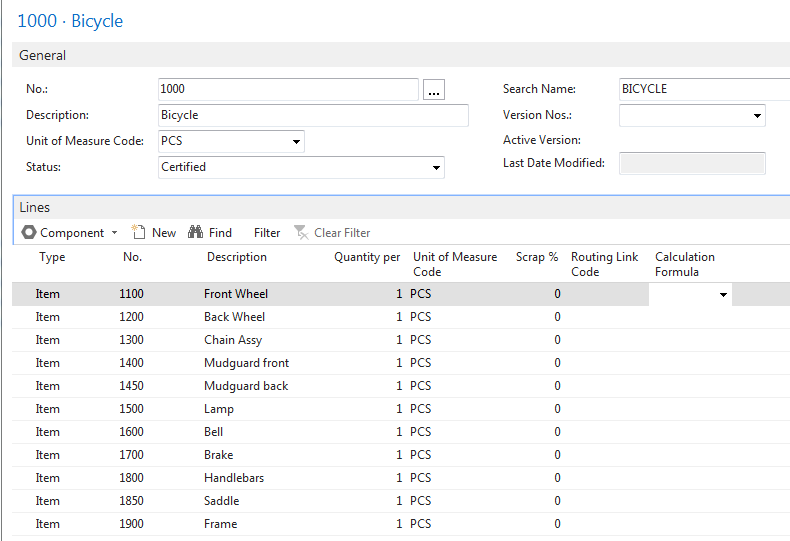 7
6
5
4
3
2
1
B OM = Bill of Material
Routings in MS Dynamics NAV
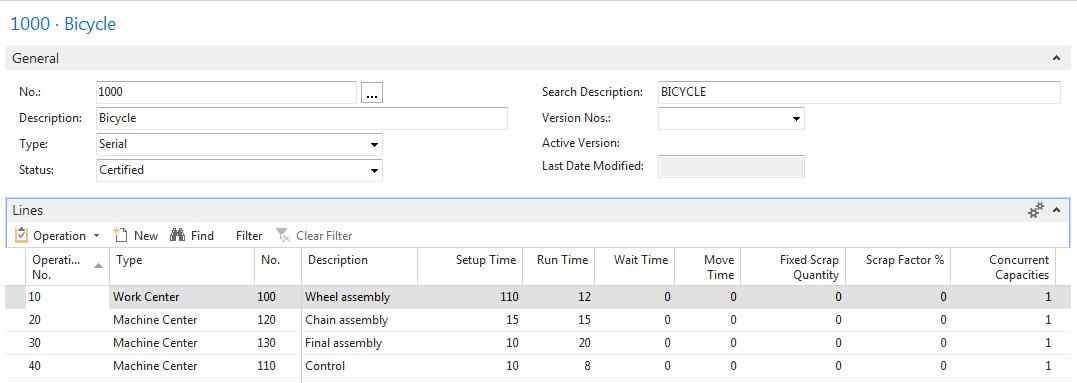 Capacity of resources in MS Dynamics NAV
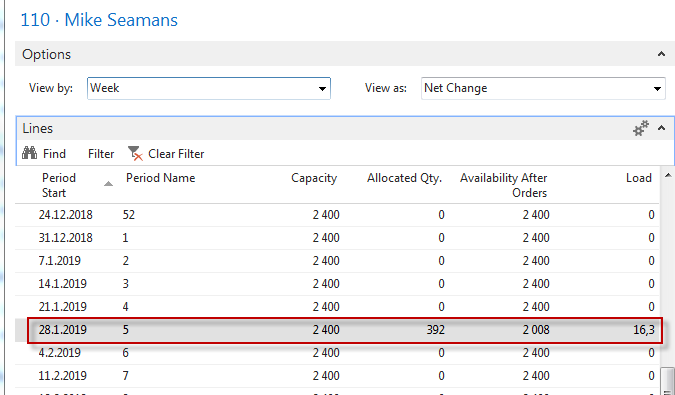 JIT=Just In Time
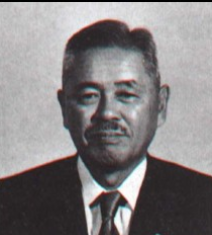 Toyota Motors and Taiichi Ohno  
Production based only on demand 
Lower inventory costs 
The concept behind it is that a company can save money on parts and components---by not have having to store them--- if they are delivered to the assembly line just in time to be installed on the car as it is being built.
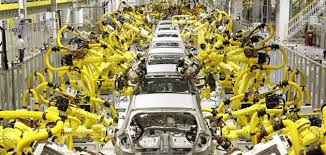 Kanban principle
(home study not fro AOPR-AOMA)
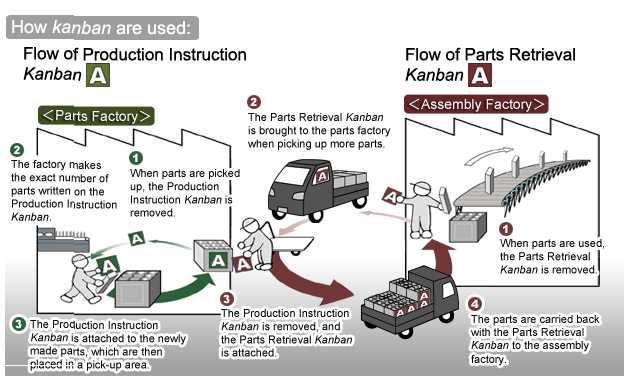 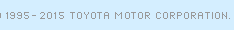 Resource :
Orders Tracking
Customer
Vendor
Tracking
Sales Order
Planning production (MRP-II )
Requisition Worksheet (MRP)
Tracking
Purchase Order
Production Order
Tracking
Sales Order Line
Tracking
Bill of Material
Supply
Stock
Demand
Routing  (OP1-OP4)
Supply
Tracking
Product and two components
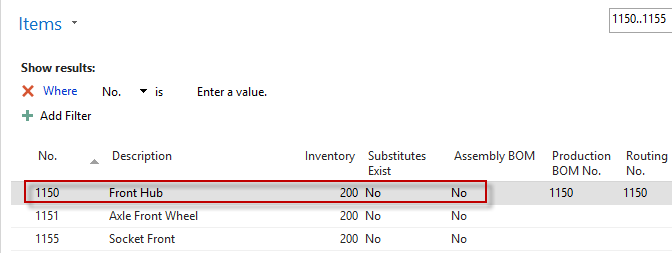 Product
1150
Components
1155
1151
Bill of material
Requirement=Demand
Request=Demand  (Sales Order) will be for Front Hub 1150 (200), whose BOM consists of two 1151 components (200 in stock) and 1155 (200 in stock).
Preparing data for example: Change both components (1151 and  1155) the following parameters : 
Reordering policy: Lot-for-Lot. Furthermore, with the help of an Item Journal, sell 200 pieces of 1150 and its components 1151 and 1155. 

Attention: components and product are not stored at any location. Next, change on the Replenishment tab for both components the Vendor number to 10000.The result of the demand (request) will be the production order planning and  subsequent consumption registration of components and resources and put-away of the final product     

Set Scrap%=0 on all involved items !!!! Lot size parameter on all involved items=0!
Item (Final) 1150
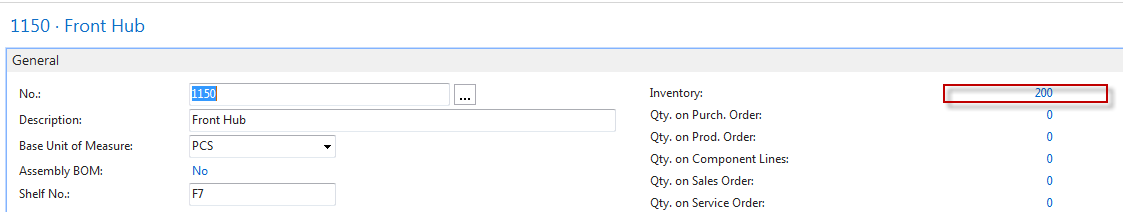 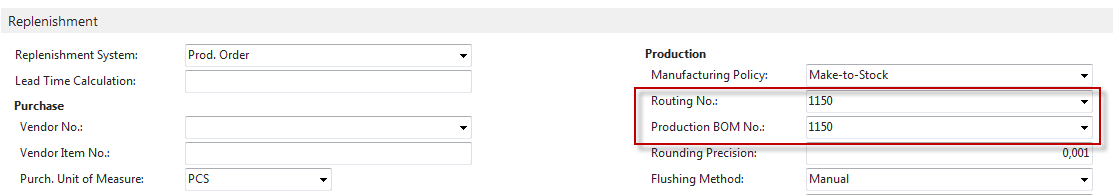 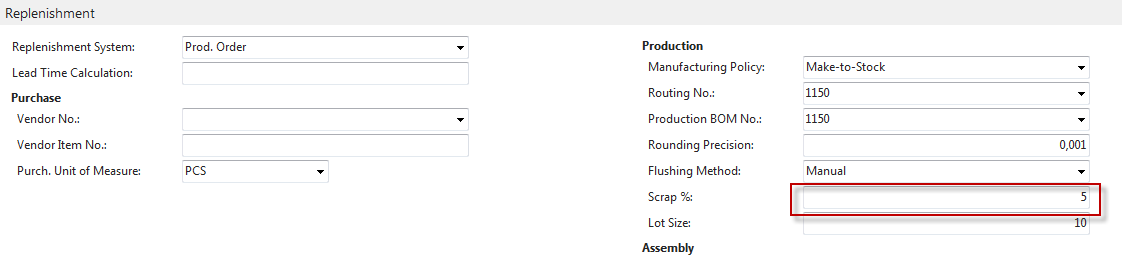 Set Scrap%->0 !!!
Partial setup of components (both)
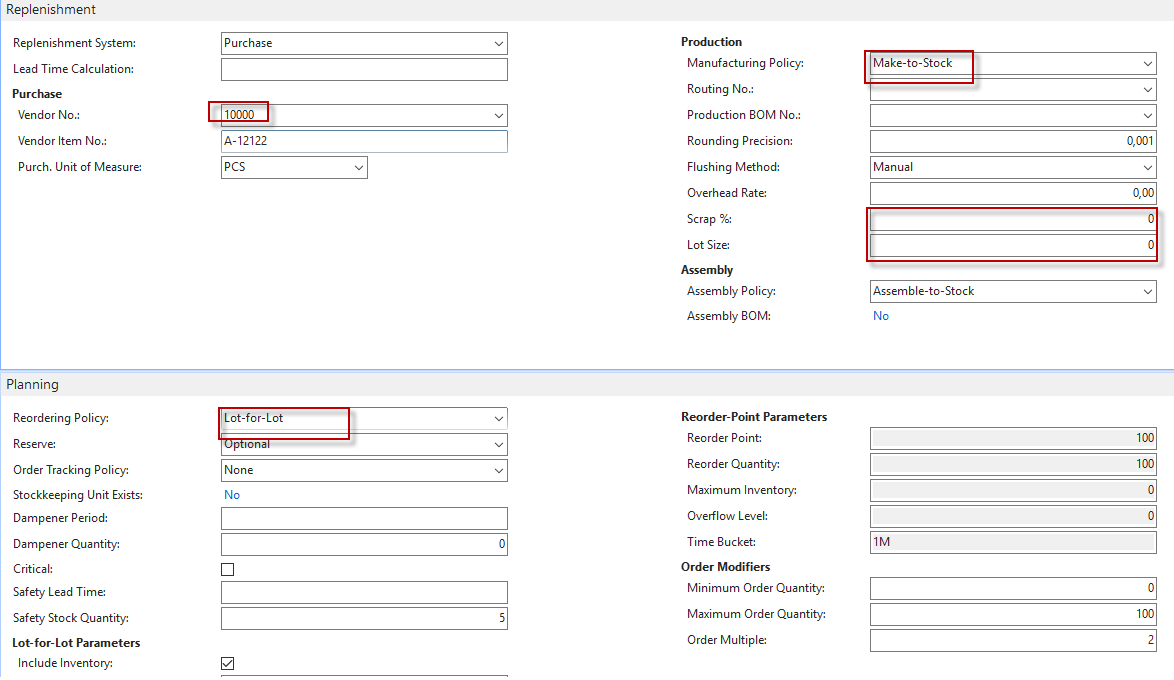 Safety stock value set to 0
Item (Final) 1150
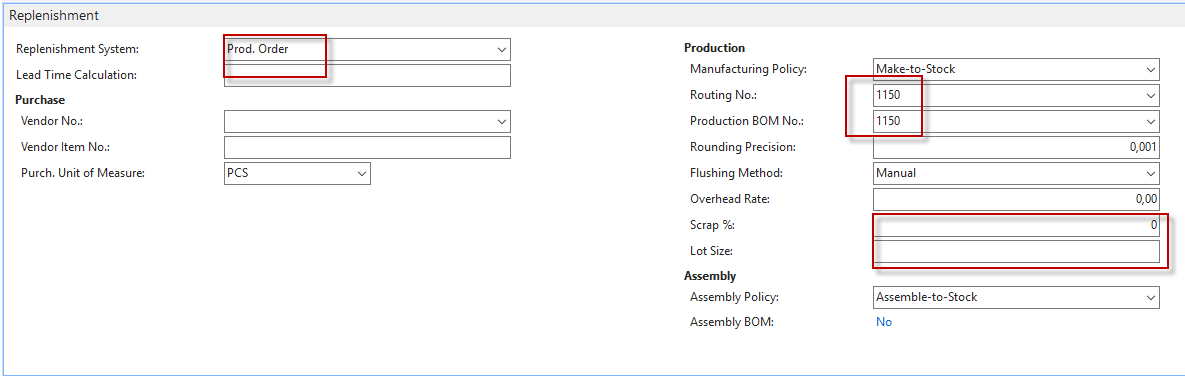 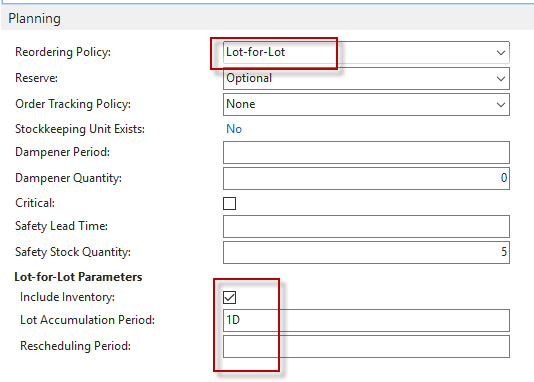 0
Safety stock value
set to 0
Items (components) 1151 ( 1155 has the same setup)
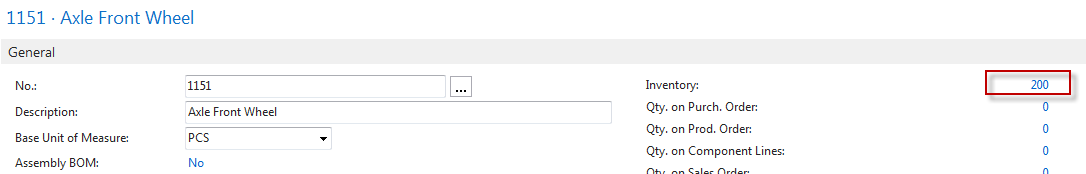 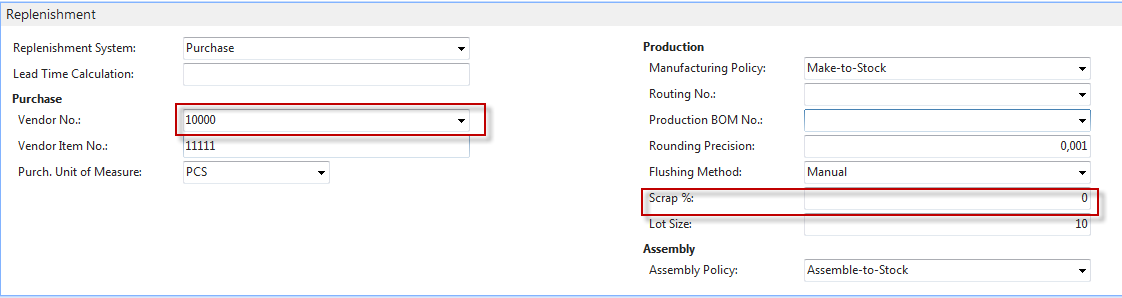 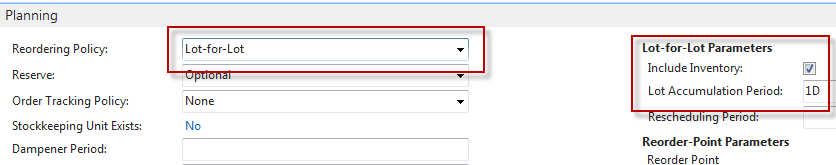 Safety stock value set to 0
Use of Item Journal to „clean“ inventoryHow to go there ->Warehouse ->Inventory->Tasks->Item Journals
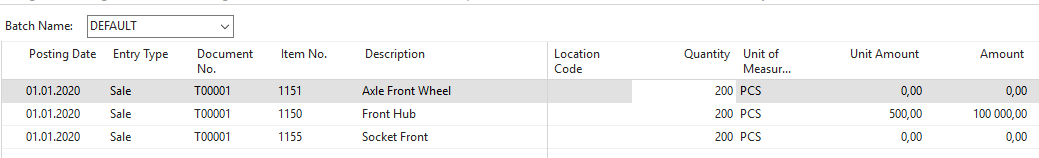 Post it by F9
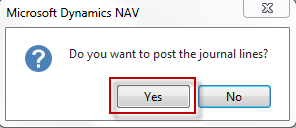 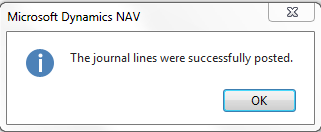 See related item ledger entries  !!!
Item ledger entries Use Ctrl-F7 and filters
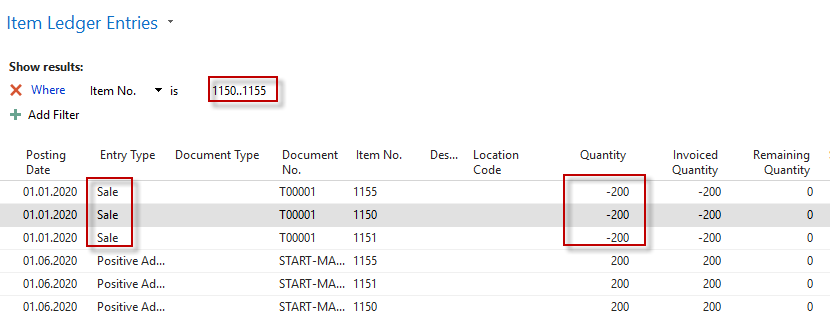 Working date setup
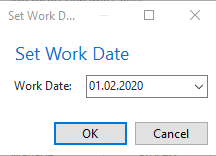 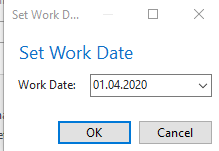 1.4.2020
Sales Order for 100 pcsDemand creation- reason for production planning
You might be notified that item 1150 is not in stock !! Our reaction to warning  should be YES  (if warning message generated)
Next, change the Scheduled Delivery Date in the sales line to 20.4. 2020, well away from the working date (1.4.2020)
Reason: that the scheduling algorithm does not schedule the start of production to date before the working date
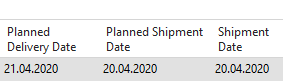 Part of the sales line
Sales Order lines for 100 pcs
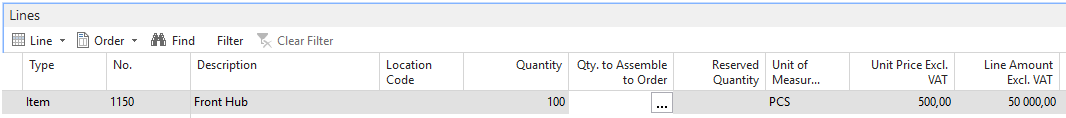 Demand 
created
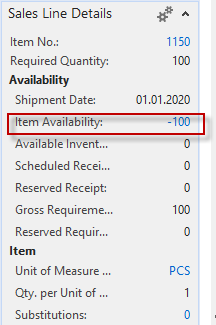 Planning worksheets (MRP)
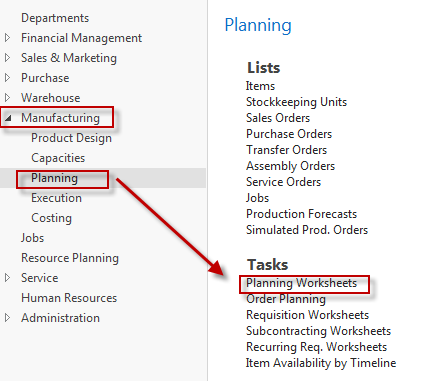 MRP = Material Requirement Planning
Planning worksheets
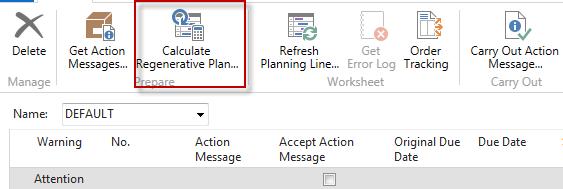 Planning Batch job is running…
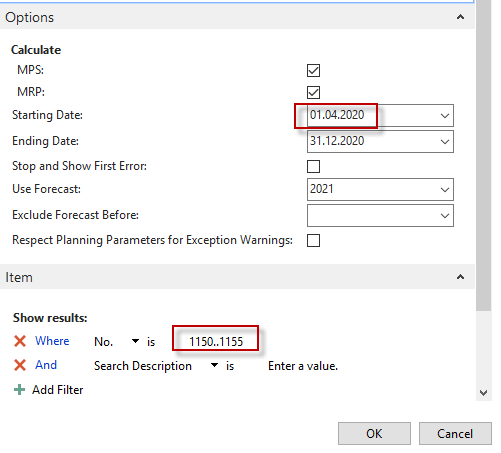 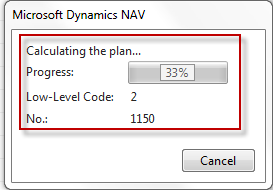 Planning worksheets
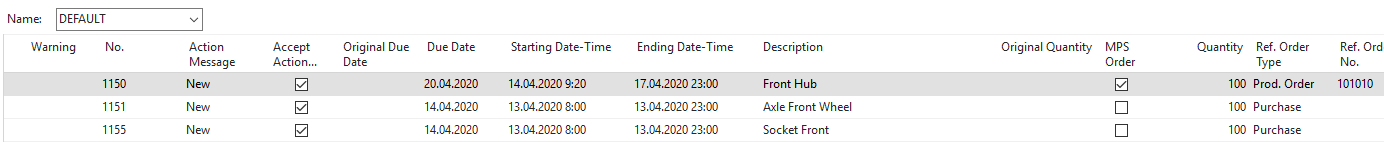 Creation of Purchase order and
Production order
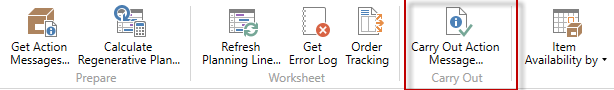 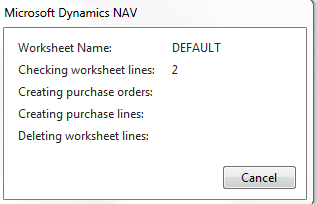 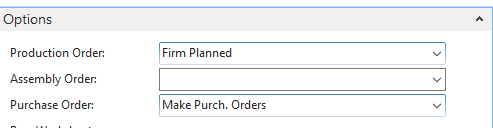 Planning worksheet
Production
order
Purchase
order
Diagram of the pocess
1150
1151
1155
Firm Planned Production Orders
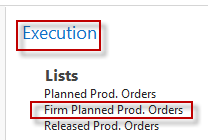 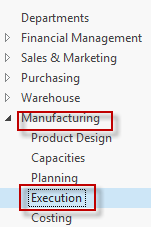 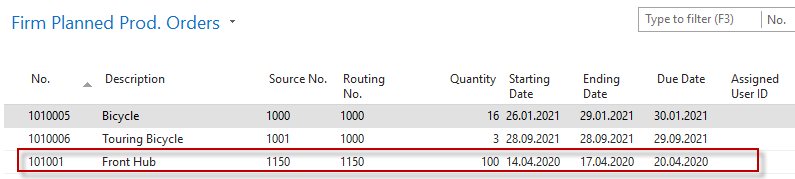 Firm Planned Production Order
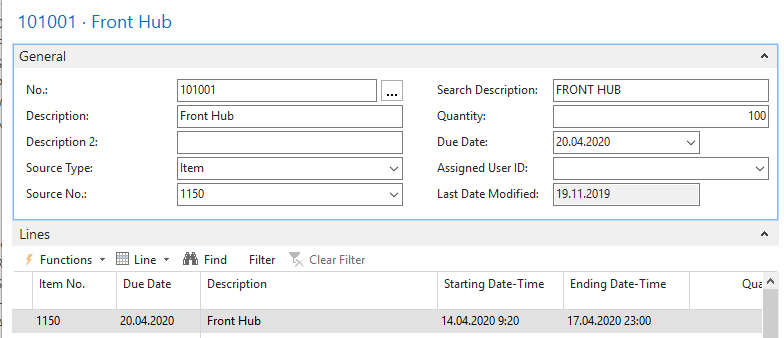 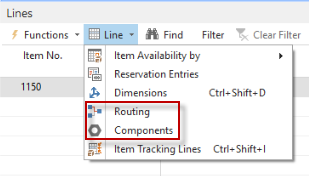 See next slide
Bill of Material (BOM) & Routing
To go to Routing and Components (BOM) use ikon Line ) see previous slide
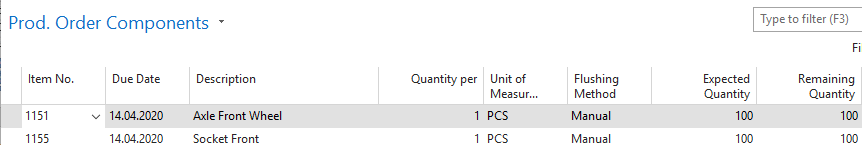 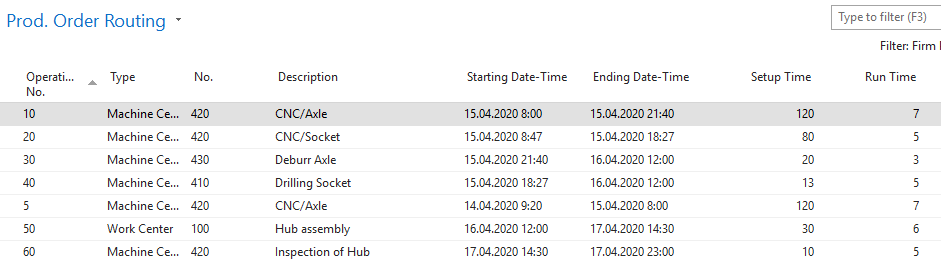 To go to Demand use Icon Function and Order Tracking
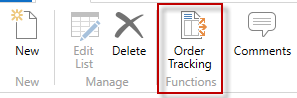 Firm Planned Production (animated)
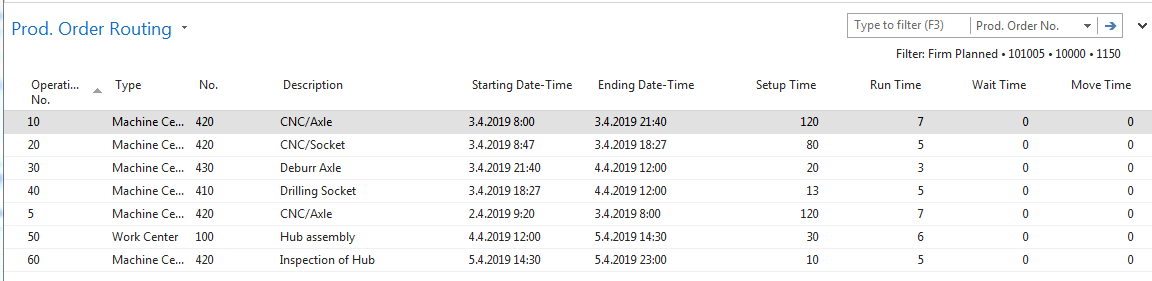 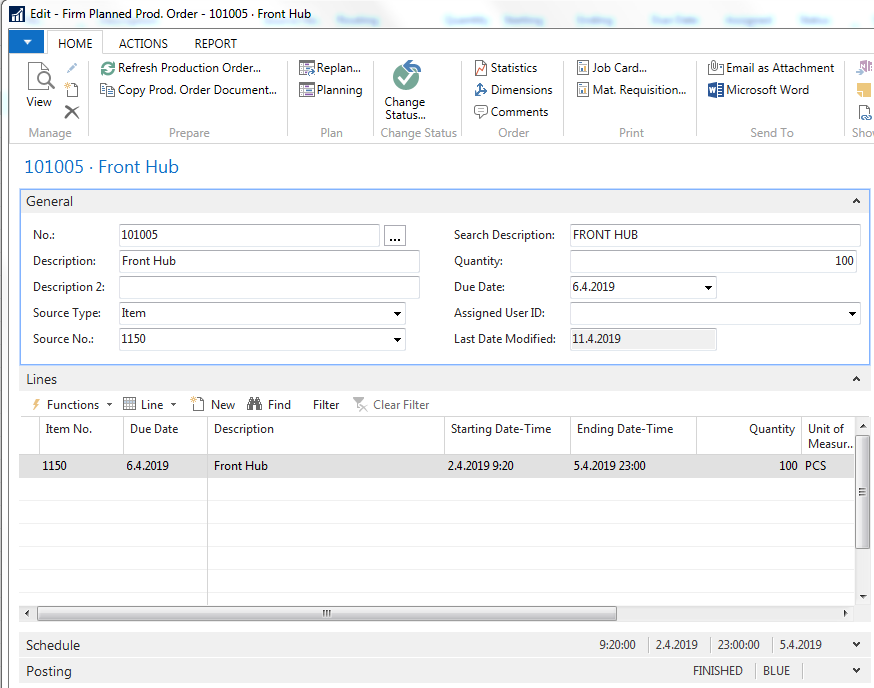 To go to Routing and Components use ikon Line
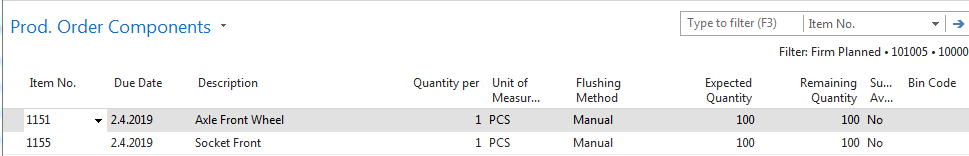 To go to Demand use Icon Function and Order tracking
Created Purchase Order lines(Purchasing->Order PROcessing->Purchase Orders)
Lines of the Purchase order
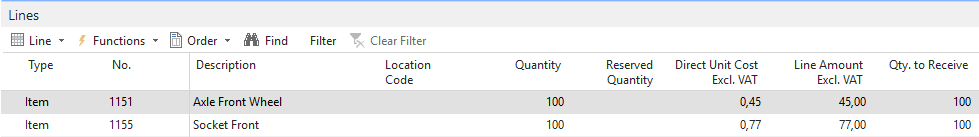 Post it by F9 and then
see related item ledger entries  !!!
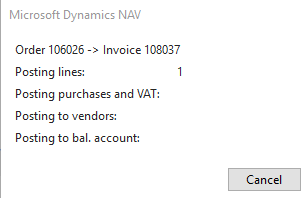 See next slide
Item ledger entries (only components)
Used filter to see only entry type=Purchase
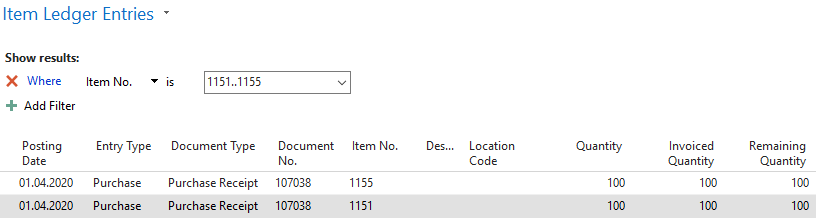 Change the status of Production Order
From status Firm Planned to status Relesed
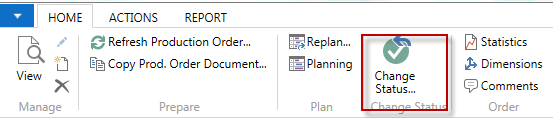 Before planning we have changed working day to 3.4.2020
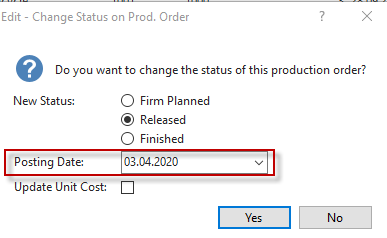 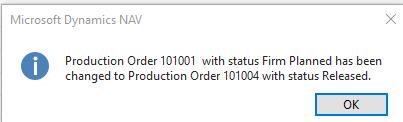 Statistics from Relesed Production Order (F7)
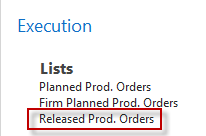 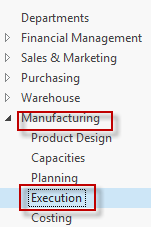 Click and edit->Released Production Order->F7
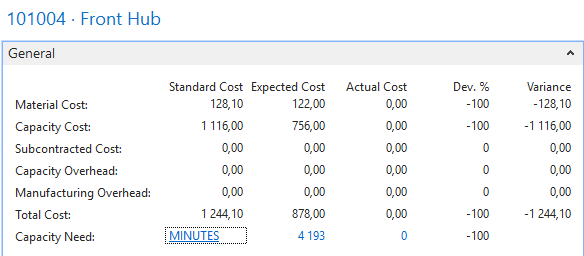 Production Journal (from icon Lines)
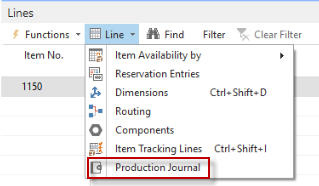 Released
Production Order
We need to register time of manchines
 and consumption of components
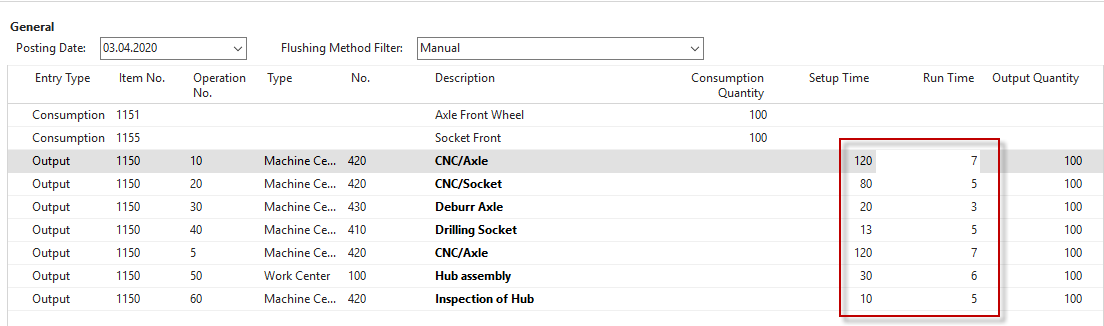 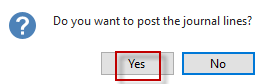 Manually
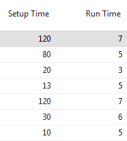 Data such as Setup times and Run Times was entered manually. We have used exact data from original Routing
Post it by F9 and then
Item entries after registering (F9)
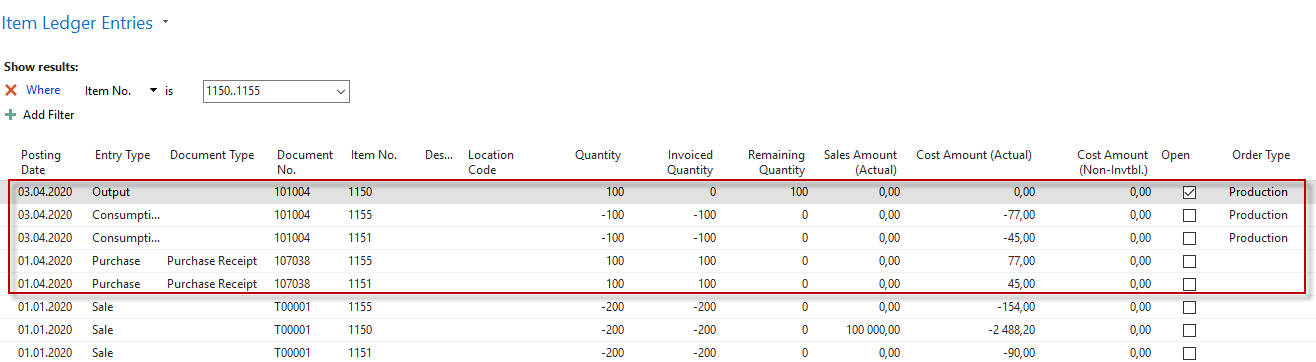 End of the English section
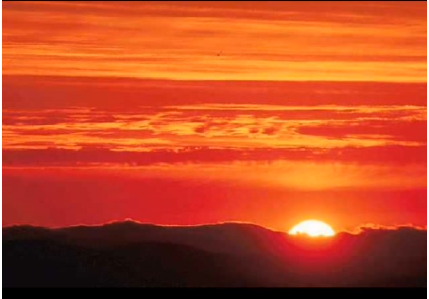 This is the endBeautiful friendThis is the endMy only friend, the end…

So why worry now ……
Czech version of the exampleČeská verze příkladu na výrobu
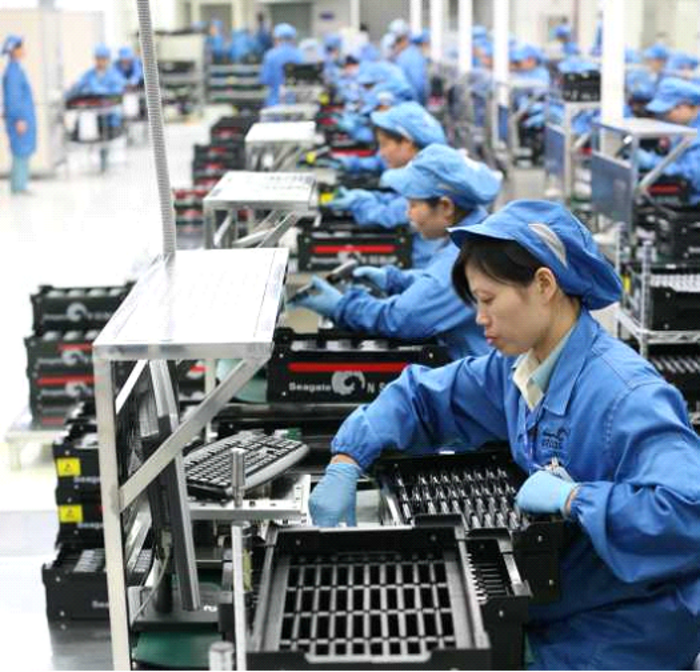 Určeno pro kurzy BPH_PIS- BPH_PIS2
Požadavek
Požadavek  (Prodejní objednávka) bude na prodej Předního náboje 1150 (na skladě 200), 
jehož kusovník se  skládá ze dvou komponent 1151 (200 na skladě)
 a 1155 (200 na skladě).

Příprava dat pro příklad :  Změňte u obou komponent (1151 a 1155) 
Způsob přiobjednání na Dávka-pro- dávku. Dále s pomocí deníku zboží prodejte 200 ks 
výrobku 1150 a  jeho komponent 1151 a 1155. Pozor: komponenty i výrobek
nejsou uloženy na žádné lokaci. Dále změňte na záložkách Doplnění
u obou komponent dodavatel na 10000. Dále vynulujte pole zmetky a pole
Bezpečnostní zásoba 

Výsledkem  požadavku bude naplánování Výrobní zakázky a její následné odhlášení 
(komponenty do spotřeby a výrobek na sklad)
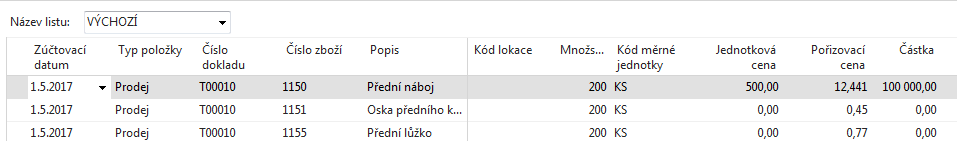 Vynulování počtů 1150..1155 na skladě
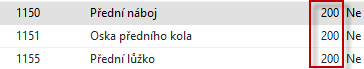 Deník zboží ->F9
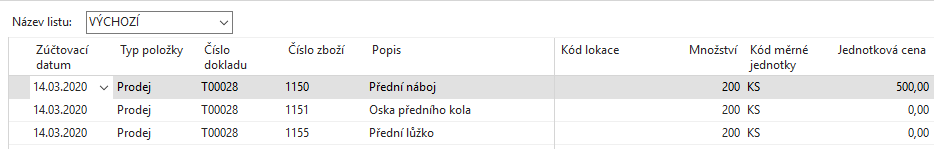 Prodejní objednávka na 100 ks 1150
Dostaneme upozornění, že podsestava kola 1150 není na skladě !! Reakce->ANO
Dále změňte Plánované datum dodávky na  datum 20.4. , tedy dostatečně daleko od pracovního data – Důvod : aby plánovací algoritmus neplánoval počátek výroby na data před pracovním datem.
Prodejní řádek
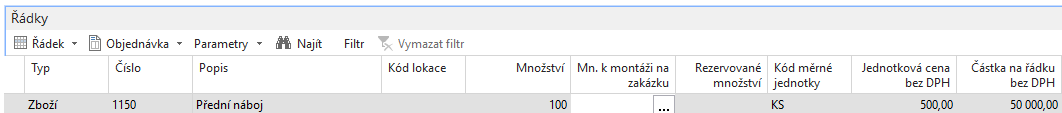 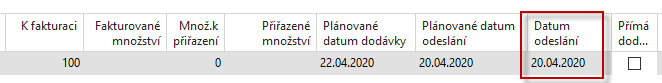 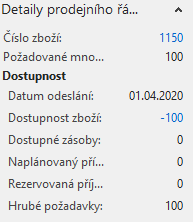 Další krok  procesu plánování
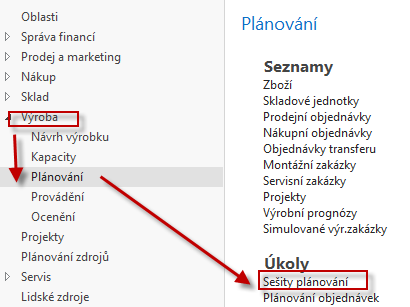 Viz další snímek
Plánovací sešit
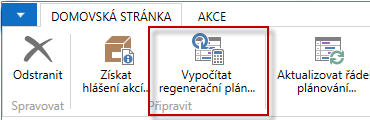 Plánované datum dodávky (viz prodejní řádek)
 je pro tuto databázi 4.5.2017. Do Čísla zboží  zavedeme ručně Jak číslo výrobku tak i čísla komponent ->1150|1151|1155
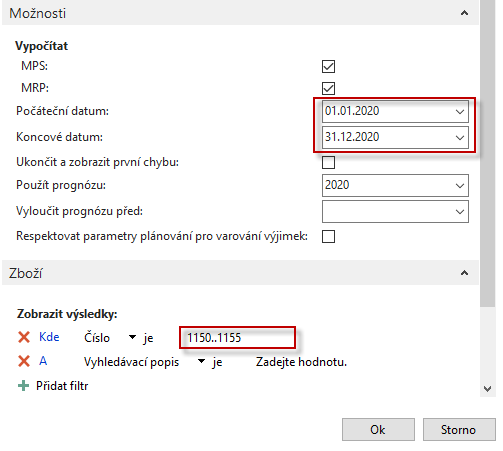 Viz další snímek
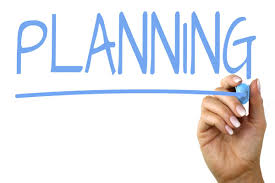 Sledování zakázky
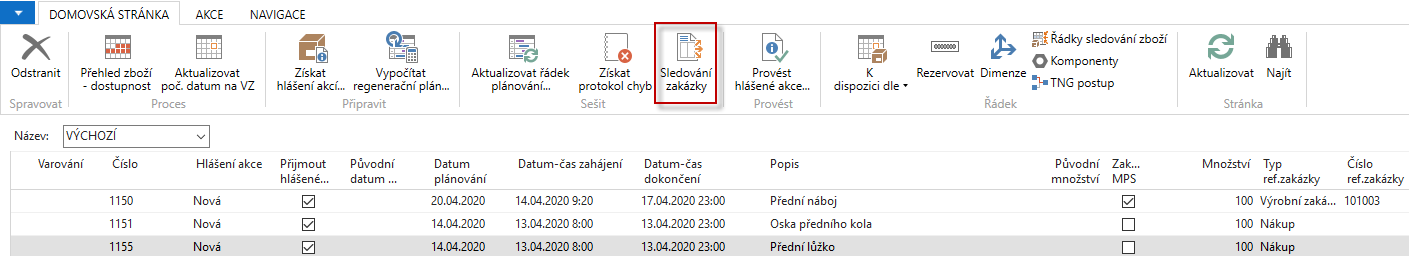 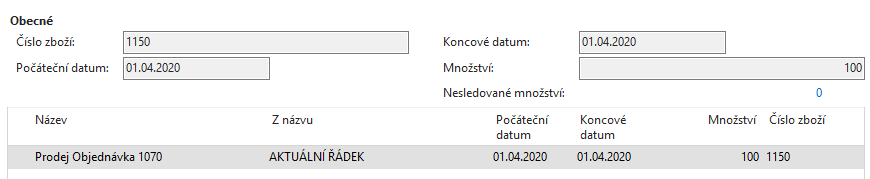 Seši plánování po naplánování
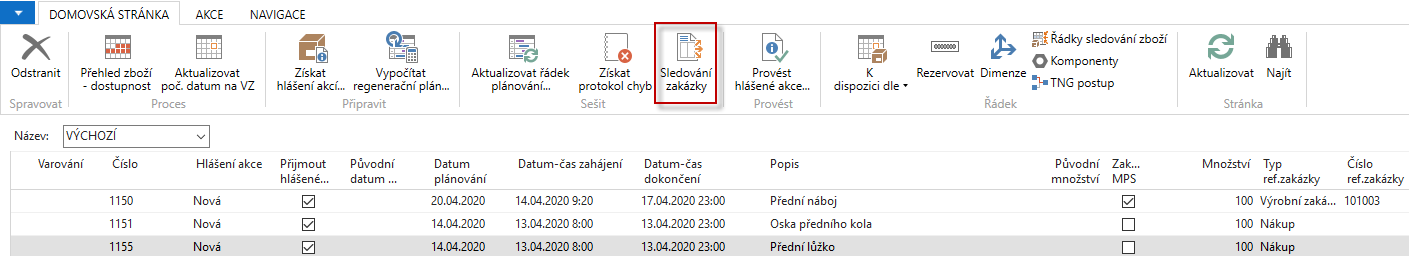 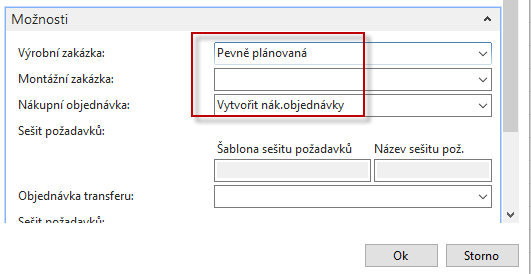 Plánovací sešit
Výrobní
objednávka
Nákupní objednávka
1150
1151
1155
Řádky nákupní objednávky
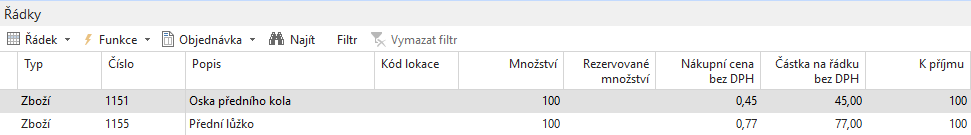 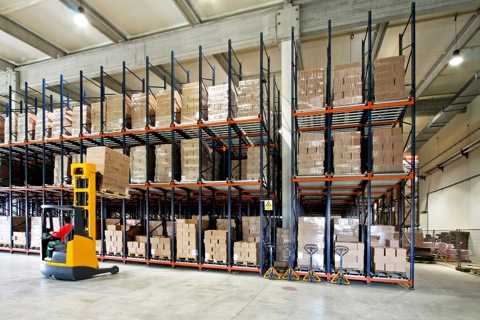 Doplňte číslo faktury dodavatele a zaúčtuje F9->podívejte se na položky zboží
Položky zboží po zaúčtování příjmu komponent
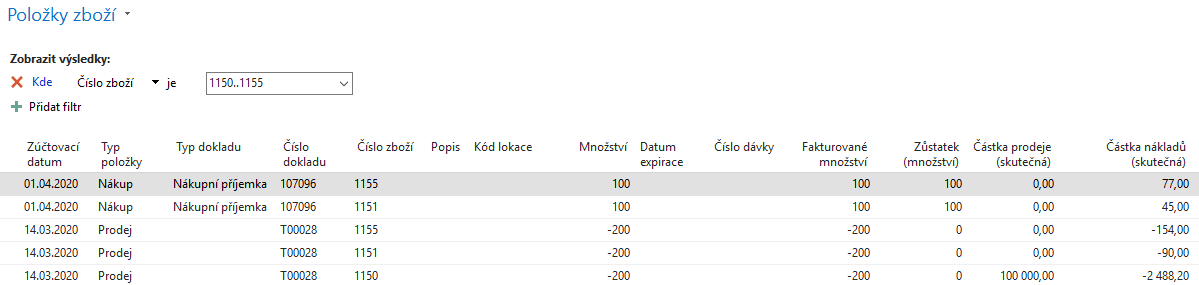 Výrobní zakázka a změna jejího stavu(Pevně plánovaná VZ ->Vydaná VZ)
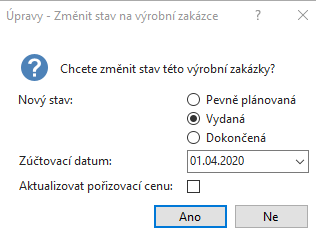 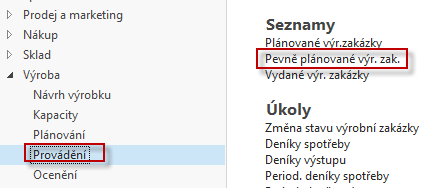 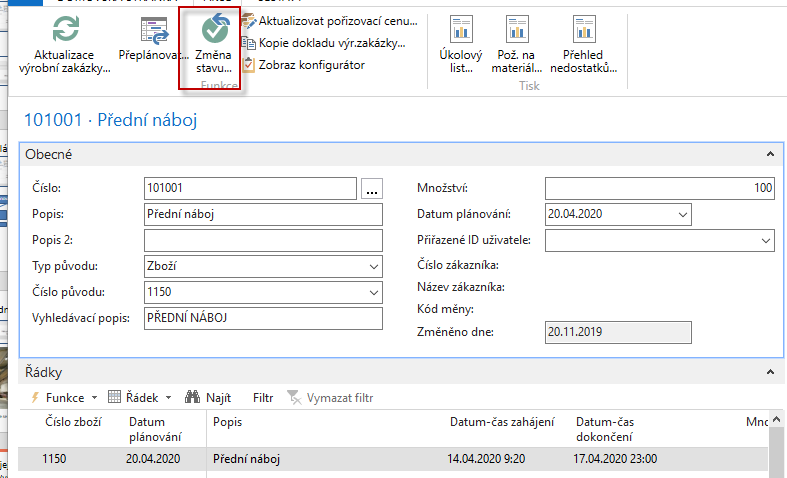 VZ je v dílně
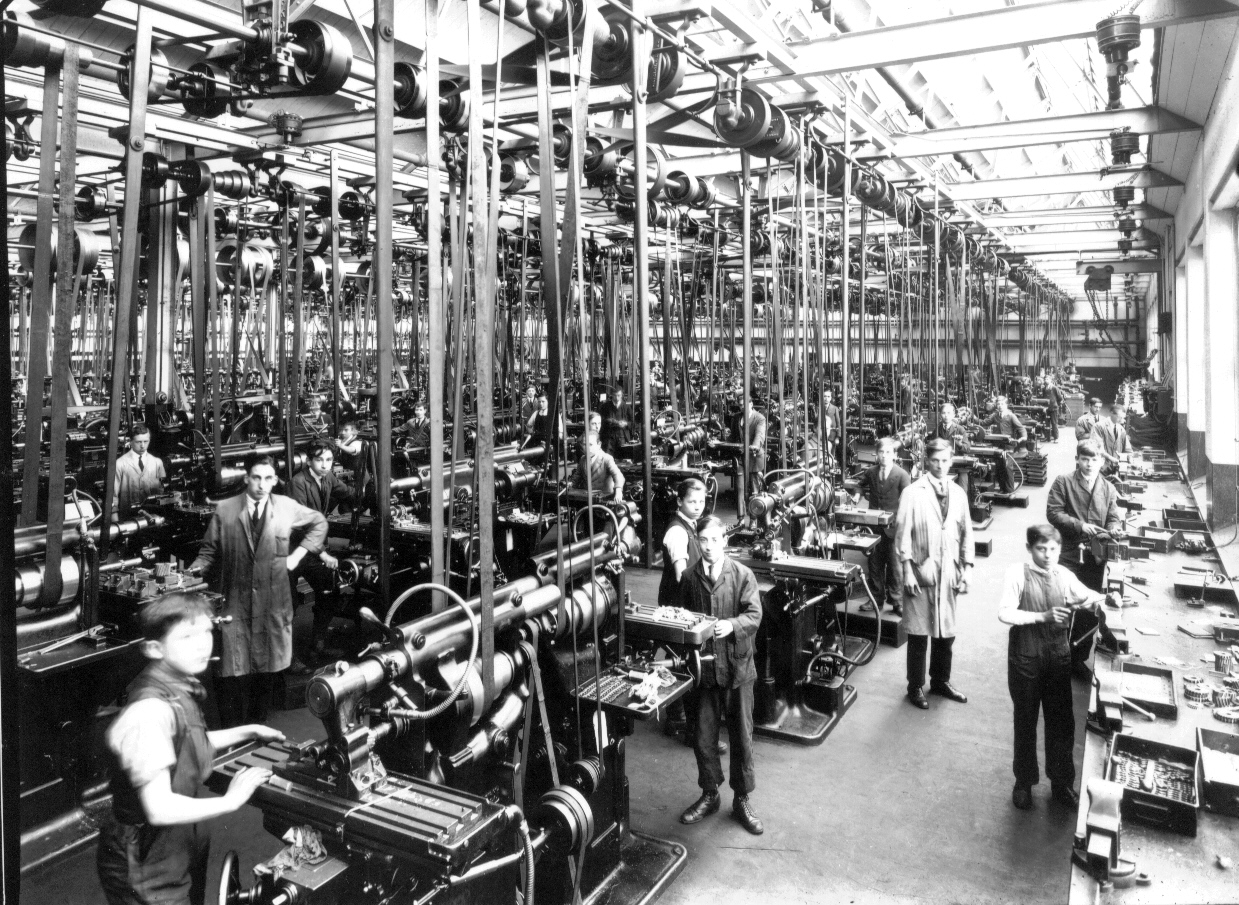 Vydaná VZ a její komponenty
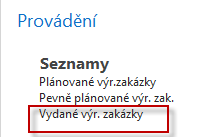 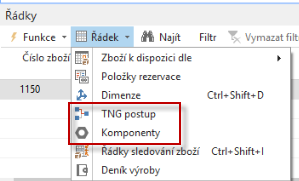 Viz další snímek
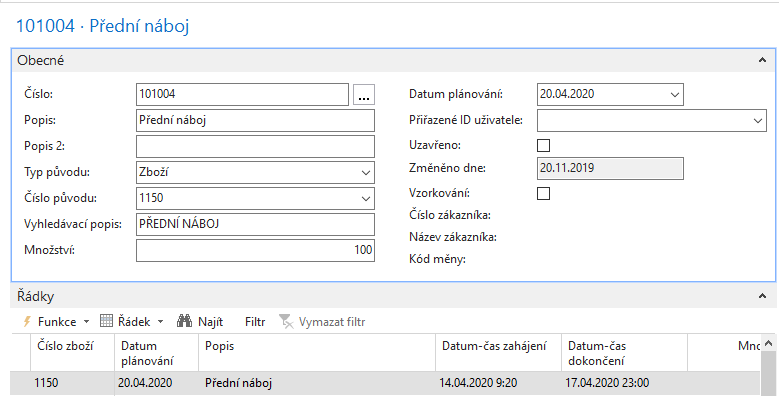 Kusovník a technologický postup
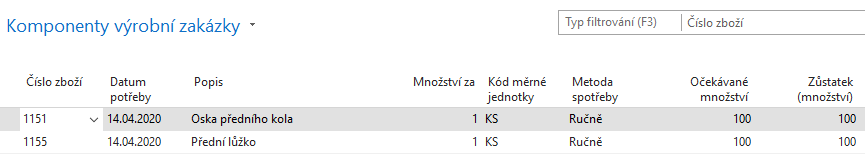 Řádek VZ->Komponenty
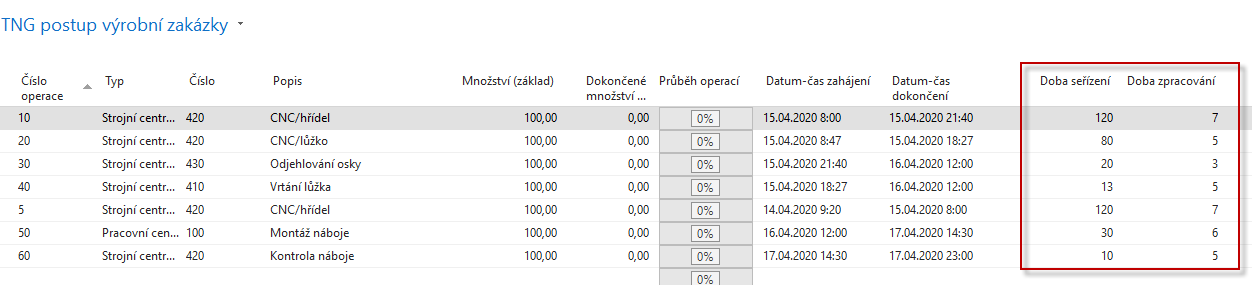 Řádek VZ->TNG postup
Statistika VZ (s pomocí F7)
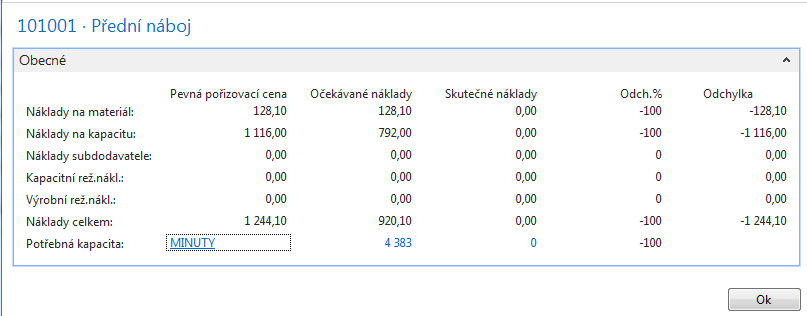 Odhlášení spotřeby a zdrojů
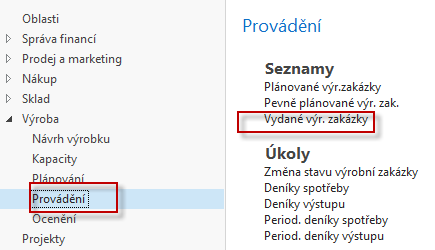 V řádku VZ vydané, kde je ikona Funkce najdete Deník výroby
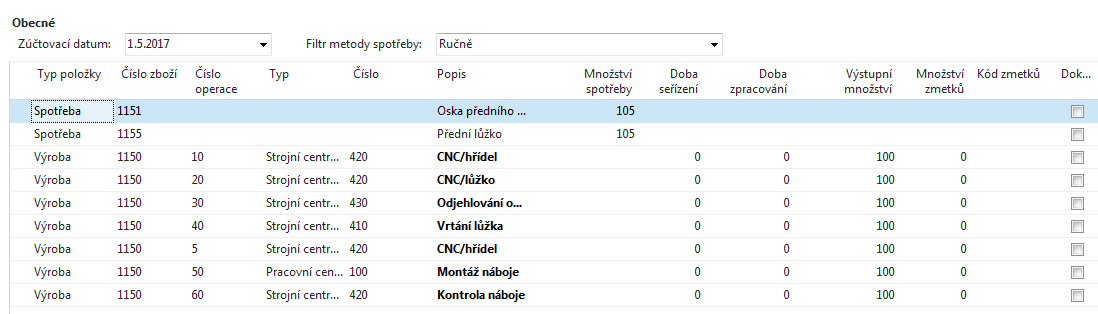 Zadejte ručně odhadnutou dobu seřízení a zpracování včetně spotřeby materiálu. 
Zadané hodnoty by  se neměly lišit od TNG postupu uvedeného pře několika snímky.
Na dalším obrázku to zobrazíme ještě jednou pro ulehčení zadávání hodnot do 
Výrobního deníku. Zde se často používají dotykové obrazovky a BAR čtečky
Deník výroby po vyplnění
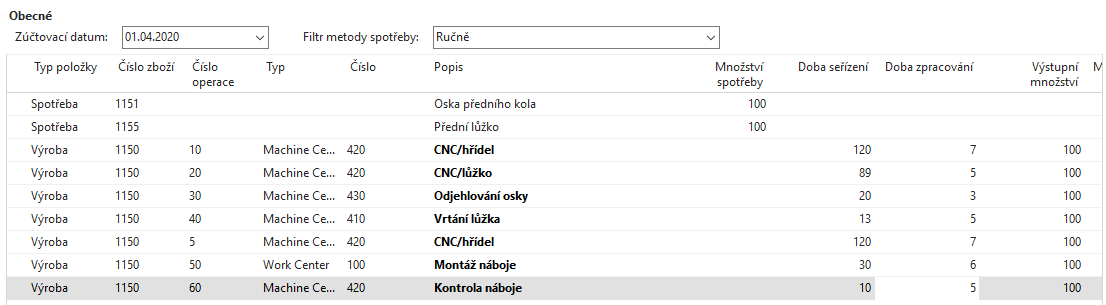 Záměrně je množné některé časy změnit- reálné časy nemusí přesně odpovídat plánu.
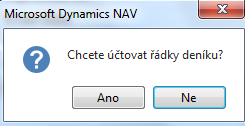 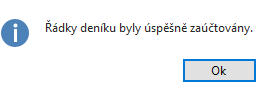 Statistika VZ po zaúčtování deníku
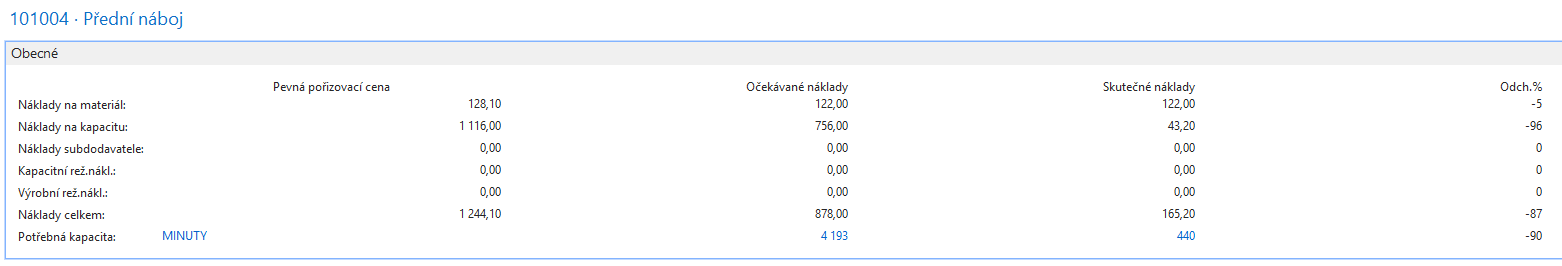 Položky VZ po zaúčtování (VZ->Ctrl-F7)
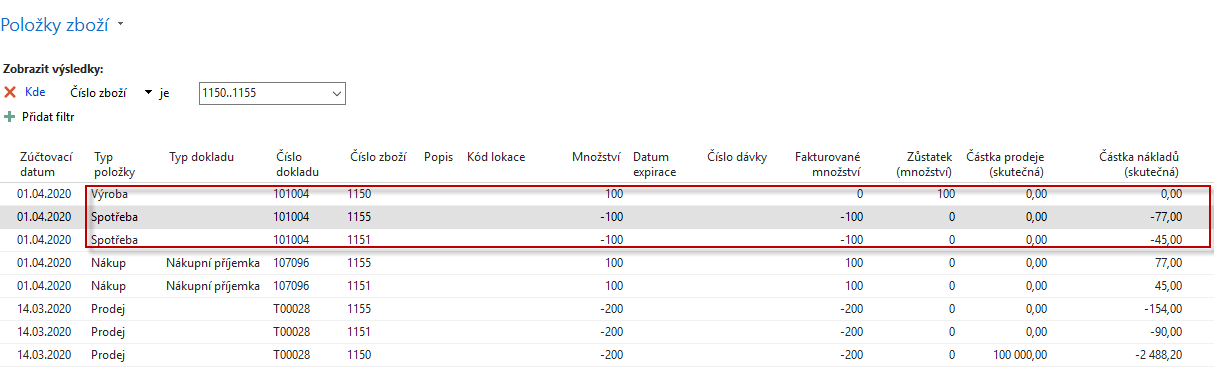 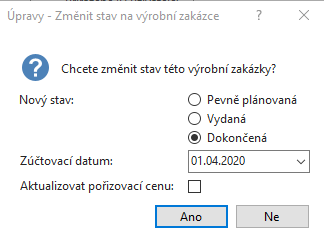 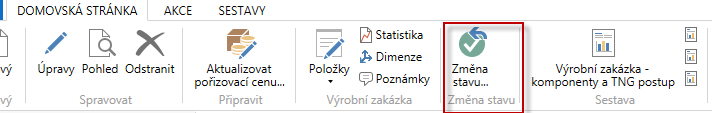 Dokončená VZ
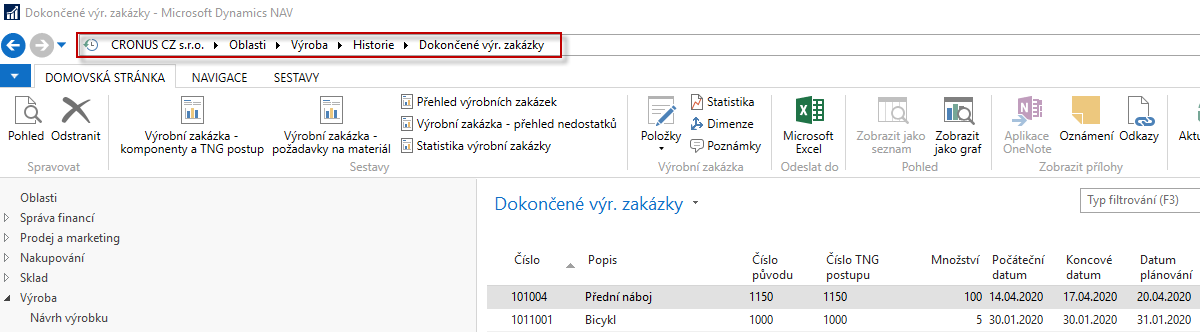 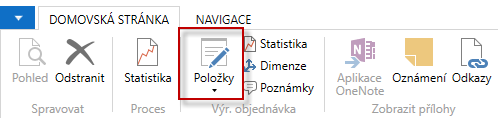 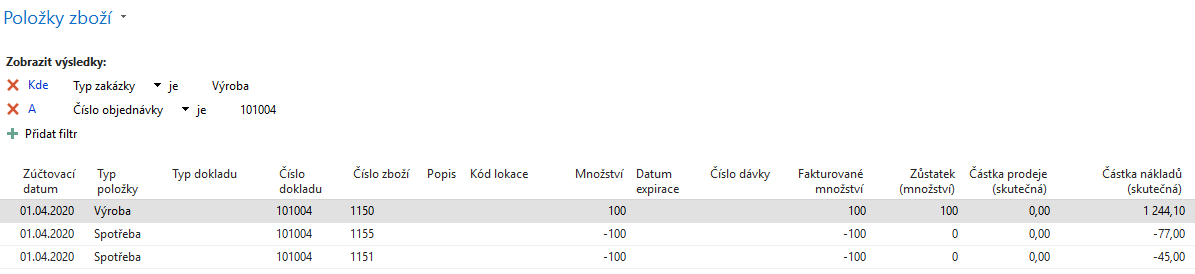 VZ- kalkulace
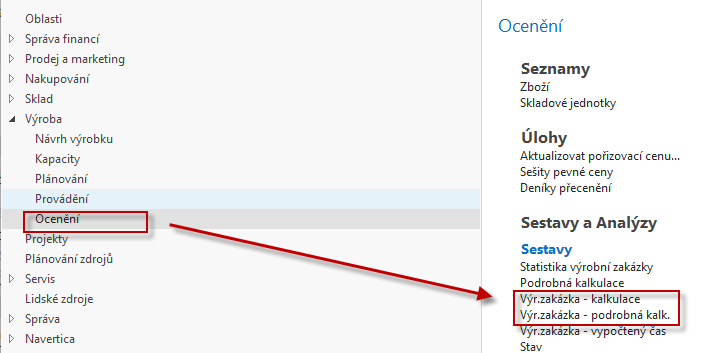 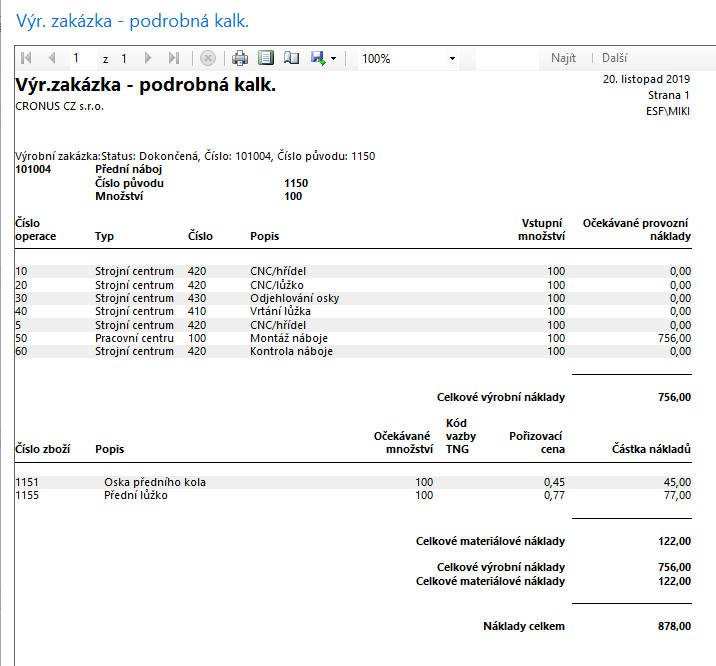 Konec CZ sekce výroba
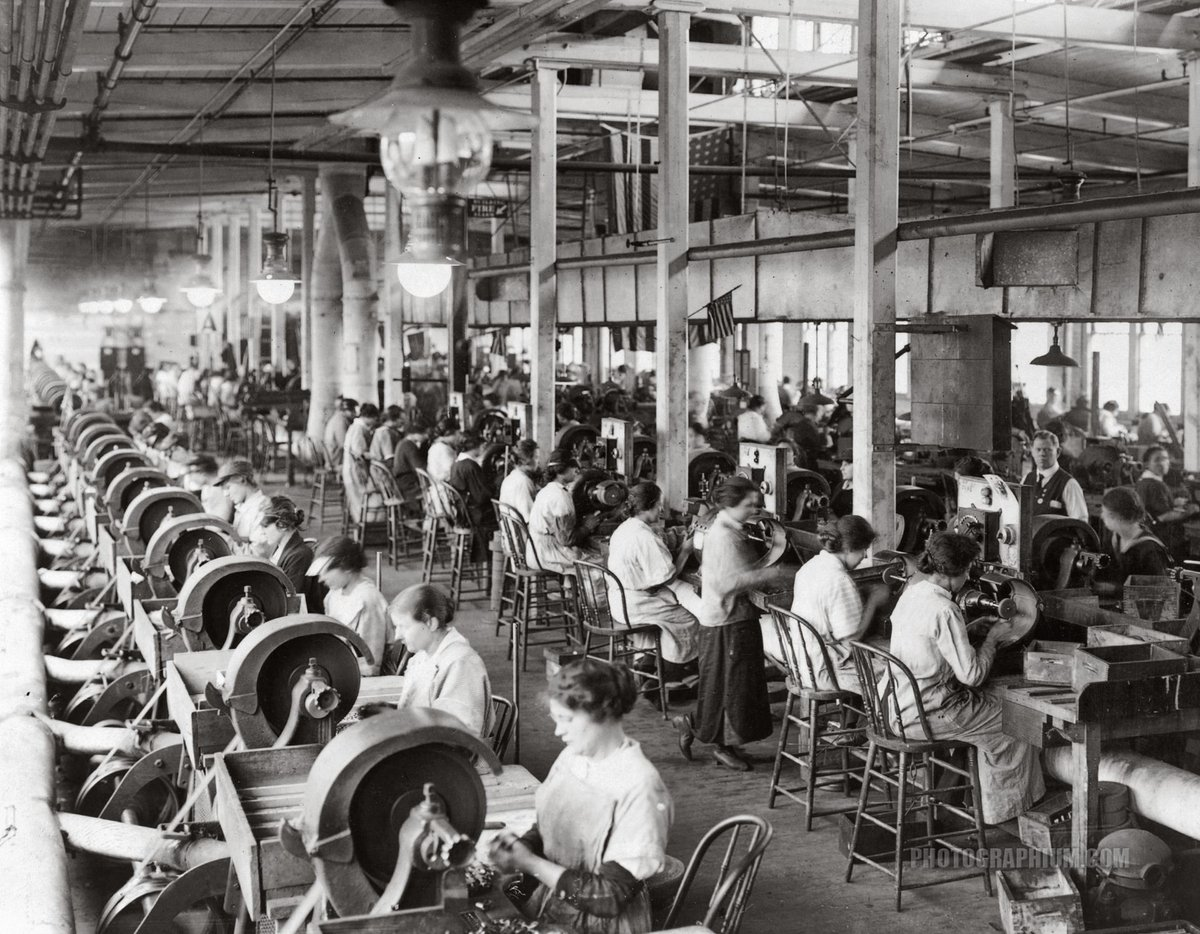 Děkuji za pozornost !!